স্বাগতম
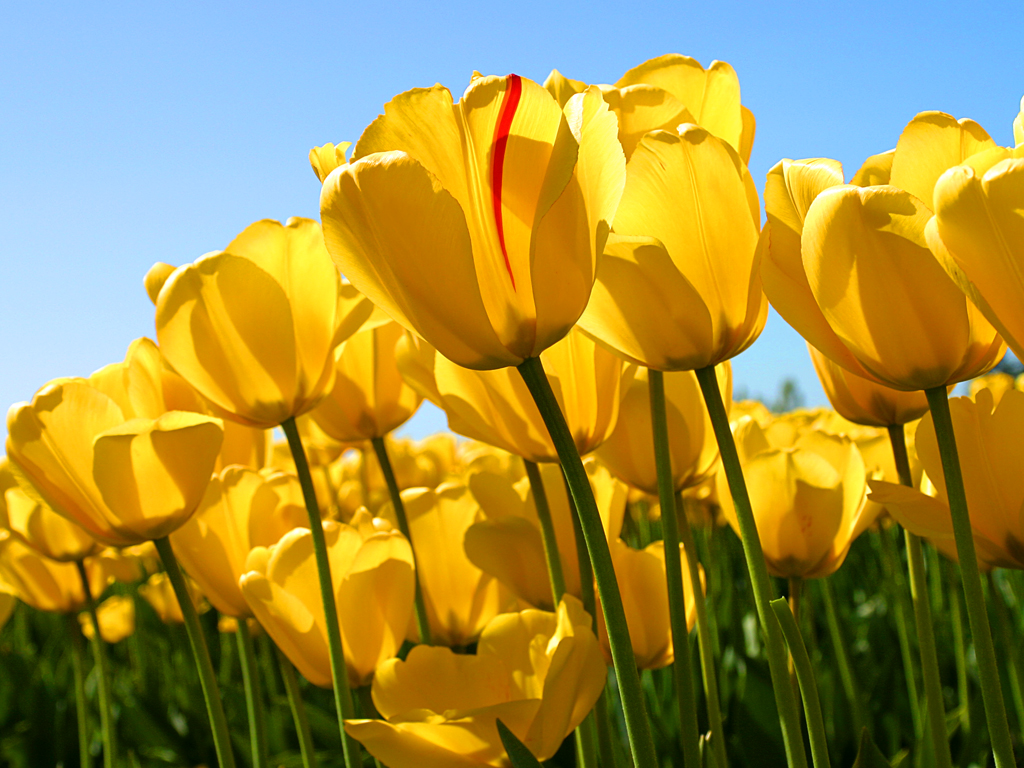 শিক্ষক পরিচিতি
মোঃ সানোয়ার হোসেন
প্রধান শিক্ষক
তিয়শ্রী সরকারী প্রাথমিক বিদ্যালয়
মদন, নেত্রকোনা
পাঠ পরিচিতি
শ্রেণিঃ ৫ম
বিষয়ঃ গণিত
পাঠের শিরোনামঃ সাধারন ভগ্নাংশ
পাঠের অংশঃ প্রকৃত ভগ্নাংশ ও অপ্রকৃত ভগ্নাংশ
শিখনফলঃ
১। প্রকৃত ও অপ্রকৃত ভগ্নাংশ কাকে বলে তা বলতে পারবে।
২। প্রকৃত ও অপ্রকৃত ভগ্নাংশ চিনতে পারবে
৩। প্রকৃত ও অপ্রকৃত ভগ্নাংশ সনাক্ত করতে পারবে
১/৪
১/৪
১/৪
১/৪
নিচের ভগ্নাংশ গুলো লক্ষ্য করঃ
৩/৫, ৭/১১, ৪/৯, ৭/১৫, ৫/১৭
প্রতিটি ভগ্নাংশের হর লব অপেক্ষা বড়
প্রকৃত ভগ্নাংশঃ
যে সকল ভগ্নাংশের হর লব অপেক্ষা বড় তাকে প্রকৃত ভগ্নাংশ বলে।
যেমনঃ ৩/৫,  ৫/৭,  ৭/৯  ইত্যাদি।
নিচের ভগ্নাংশ গুলো লক্ষ করঃ
৫/৩,  ৭/৫,  ৩/২,  ১৭/১১,  ২৩/21
প্রতিটি ভগ্নাংশের লব হর অপেক্ষা বড়।
অপ্রকৃত ভগ্নাংশঃ
যে সকল ভগ্নাংশের লব হর অপেক্ষা বড় তাকে অপ্রকৃত ভগ্নাংশ বলে।
যেমনঃ ৭/৫,  ৪/৩,  ১৩/৯,  ৩৫/১৩  ইত্যাদি।
ধন্যবাদ
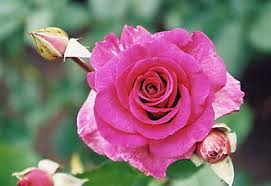